Презентація на тему:Потреби споживача
Виконала учениця 11 – А класу Сайфудінова Карина
Для початку треба розібратись що ж таке потреба, і хто ж такий споживач.

Потреби - необхідність у чомусь, бажання, нестача чогось.

Споживач – це окрема особа, підприємство або навіть держава, яка має матеріальні та духовні потреби, а також можливості для їх задоволення.Всі ми є споживачами!
Потреби споживачів надзвичайно різноманітні. Тому існують різні підходи (критерії) щодо їхньої класифікації.
Розглянемо детальніше кожну групу:
За джерелом виникнення
За благами, які задовольняють
Матеріальні – задовольняються тим, що має матеріальне втілення

Нематеріальні – задовольняються послугами освіти, культури, мистецтва, транспорту тощо.
Базові- виникають із необхідності підтримання життя людини як біологічної істоти (у повітрі, воді, їжі тощо).
Породжені розвитком цивілізації - необхідність певного освітнього рівня, медичного обслуговування, транспортні послуги тощо.
За способом задоволення
Особлива група – нерозумні потреби
Індивідуальні – Пов’язані  з необхідністю відокремленого задоволення (їжа, одяг тощо)
Колективні – Задовольняються спільно (потреба у водопостачанні, громадському порядку)
Нерозумні потреби - така група потреб, які створюють тупикові ситуації у функціонуванні людського організму, в розвитку особистості, завдають шкоди інтересам суспільства, а в разі їх масовості призводять до деградації людського суспільства, і дегуманізації всіх суспільних відносин.(Алкогольна, наркотична залежність, тютюнопаління)
Ієрархічна система потреб людини, складена американським психологом Абрахамом Маслоу -Піраміда Маслоу
Споживчі блага - засіб задоволення потреб
Споживчі блага
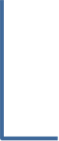 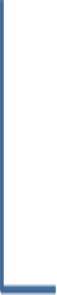 перукарня, пральня, кінотеатр, театр, спортивний майданчик, магазини, транспорт, зв’язок.
Споживчі блага також класифікуються:
Економічні блага
Неекономічні блага
Блага, що є об’єктом чи результатом економічної діяльності, а отже, що існують в обмеженій кількості порівняно з потребами, які вони задовольняють (наприклад автомобіль, хліб, одяг).
Надаються людині в готовому вигляді природою (повітря, вода, гриби в лісі)
Нематеріальні блага
Матеріальні блага
матеріальної форми не мають, впливають на розвиток здібностей, творчості людини і створюються в невиробничій сфері (мистецтво, музеї, театр).
блага, що мають матеріальну форму чи природу (земля, повітря, будинки, продукти).
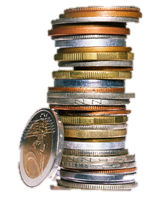 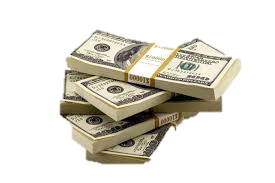 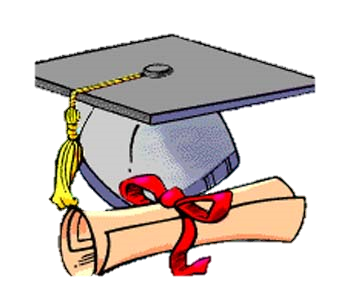 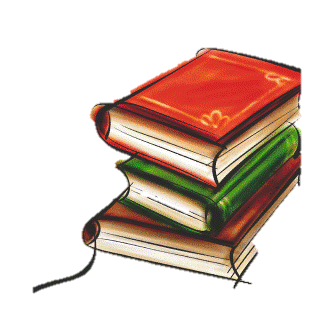 Ієрархічна система потреб  Карини Сайфудінової –                   Піраміда Сайфудінової:
Дякую за Увагу!